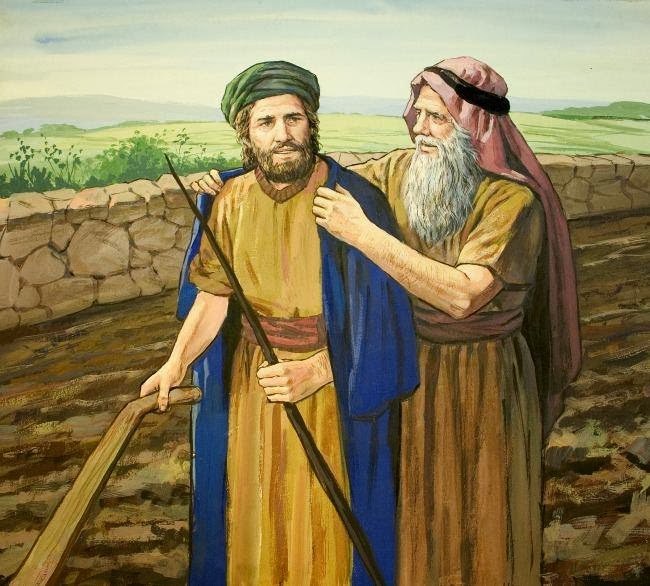 Passing The mantle
The Story of Elijah and Elisha
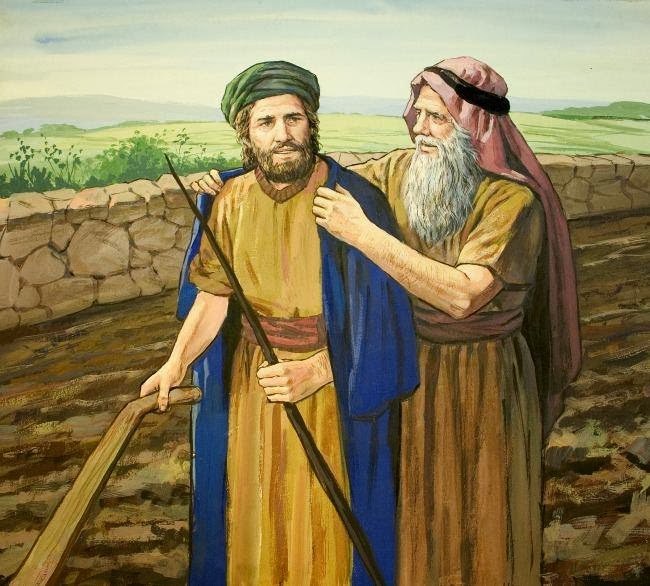 RECEIVING The mantle
The Story of Elijah and Elisha
The Story of The Mentor Leader
The mantle is passing to you
Youth and Young Adults:  
A period of servanthood –                          (Proving yourself worthy of the mantle)     
You Are Today’s Elisha                                   or Gehazi
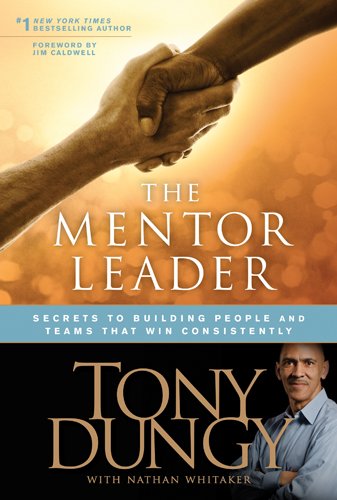 The mantle
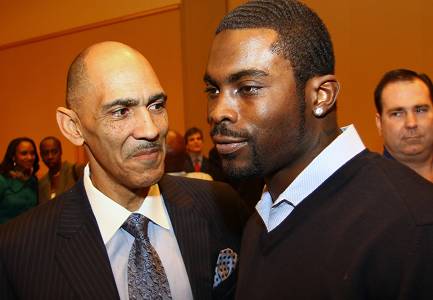 The Story of The Mentor Leader
Tony Dungy   Michael Vick
Elisha inherits Elijah’s mantle
1 Kings 19:19 So he departed from there, and found Elisha the son of Shaphat, who was plowing with twelve yoke of oxen before him, and he was with the twelfth. Then Elijah passed by him and threw his mantle on him.
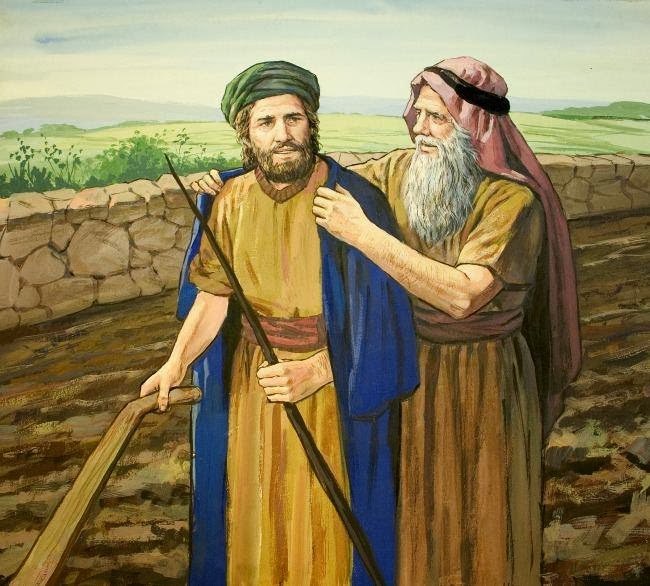 I Need You
God Wants You
THROWING  the  mantle:                      my life impacts others
Biblical Mantles: GoodMoses to JoshuaElijah to ElishaJesus to ApostlesPaul to Timothy
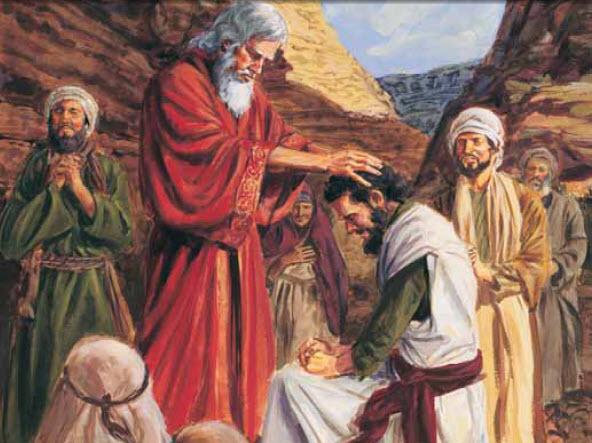 2 Tim 2:2 And the things that you have heard from me among many witnesses, commit these to faithful men who will be able to teach others also.
THROWING  the  mantle:                      my life impacts others
Biblical Mantles: BadSolomon to Jeroboam (I Kg 11)1 K 11:28     The man Jeroboam was a mighty man of valor; and Solomon, seeing that the young man was industrious, made him the officer over all the labor force of the house of Joseph. Jeroboam to Israel’s Kings (I Kg 13)
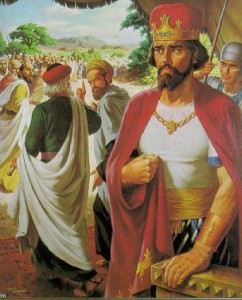 WHAT MIGHT HAVE BEEN:              THE TRAGEDY OF JEROBOAM
1 Kgs 13Name lives in infamy (15x)
13:33 After this event Jeroboam did not turn from his evil way, but again he made priests from every class of people for the high places; whoever wished, he consecrated him, and he became one of the priests of the high places.  34 And this thing was the sin of the house of Jeroboam, so as to exterminate and destroy it from the face of the earth.
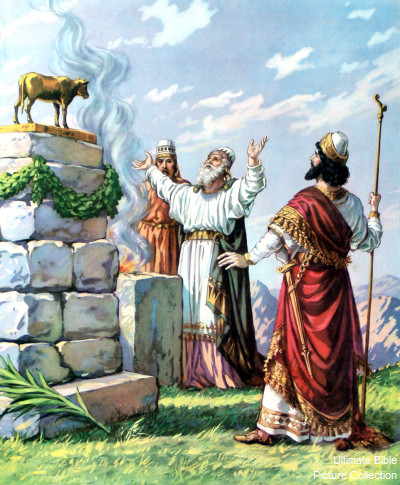 “And he did evil in the sight of the LORD; he did not depart from all the sins of Jeroboam the son of Nebat, who had made Israel sin.”
WHAT MIGHT HAVE BEEN:                   The Tragedy of gehazi
5:22-27   Gehazi’s Lost Mantle (lost to Coveting)                  Elisha’s Mantle for Naaman’s 2 Garments                                                                                and Leprosy
 TRAGIC LOST MANTLE’S:Esau’s birthright (lost to coveting)Achan’s victory (lost to coveting)Judas’ ministry (lost to coveting)
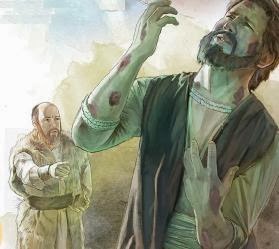 WHAT MIGHT HAVE BEEN:                                 The Tragedy of ?
Church Directory Since 1986
Would’a, Could’a, Should’a
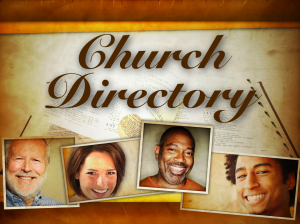 INHERITING THE MANTLE:                            Elisha’s RESPONSE
Obedient:  Immediately and Boldly      (Slaughter oxen, Burned plow) 
Luke 9:62   But Jesus said to him, "No one, having put his hand to the plow, and looking back, is fit for the kingdom of God.“ 
 Matt 4:19-20 Then He said to them, "Follow Me, and I will make you fishers of men.“  They immediately left theirnets and followed Him.
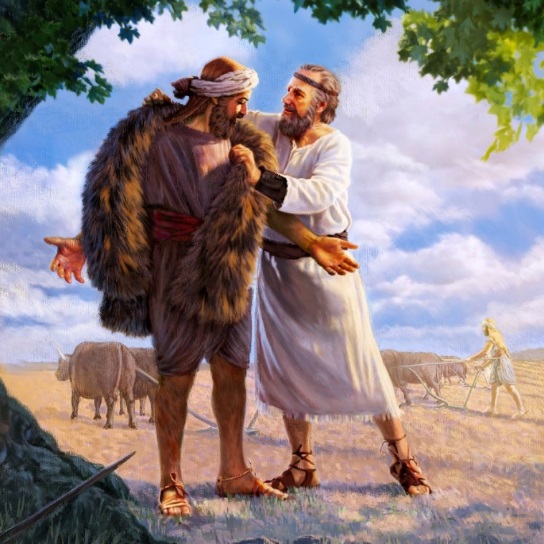 INHERITING THE MANTLE:                           Elisha’s RESPONSE
2.   Passionate:  Single-Mindedness“Then he arose and followed Elijah, and became his servant” 
Isa 6:8  Isaiah “Also I heard the voice of the Lord, saying: "Whom shall I send, And who will go for Us?"   Then I said, "Here am I! Send me.“ 
Philip 2:20-22  Timothy: “For I have no one like-minded, who will sincerely care for your state. But you know his proven character, that as a son with his father he served with me in the gospel.
INHERITING THE MANTLE:                            Elisha’s response
3.   Faithful:  “I will not leave you” (2:2,4,6)
Ruth 1:16   But Ruth said: "Entreat me not to leave you, Or to turn back from following after you; For wherever you go, I will go; And wherever you lodge, I will lodge; Your people shall be my people, And your God, my God.  17 Where you die, I will die, And there will I be buried. The LORD do so to me, and more also, If anything but death parts you and me."
Inheriting  your  mantle:    will you respond to the challenge?
Obedient:     Immediately and Boldly    Mission-ary    “a step of faith” 
Passionate:     Single-Mindedness   Eccl 11:9-10; 12:1 
Faithful:     I will not leave you   Rev 2:10
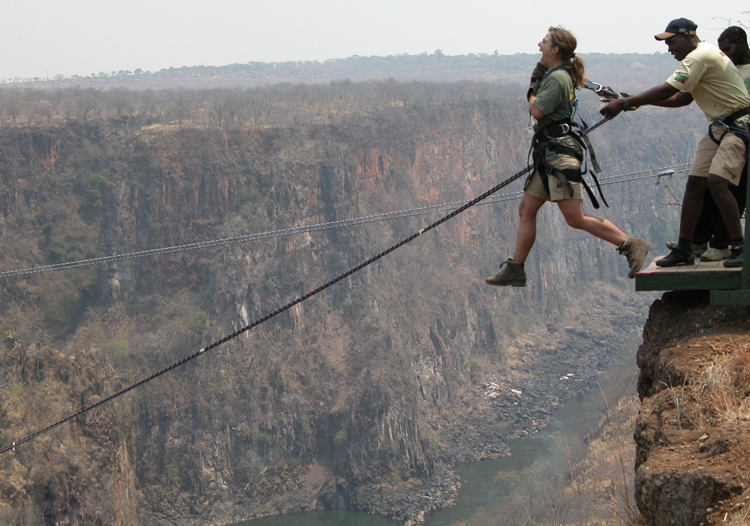 The mantle is passing to you
Youth and Young Adults:  A period of servanthood –                          (Proving yourself worthy of the mantle)    “Obey your father and mother” (Eph. 6:1-3)    “Remember … Obey … Greet     those who rule over you” (Heb 13:7, 17, 24)
 
AreYou Today’s Elisha ? … or Gehazi ?
WEARING YOUR MANTLE:                  Blessing your generation
Whose Mantle Will You Wear?     Parent     Grand-parent  	     Teacher  	   Elder 	         Deacon          Preacher   Older Mentor (Tit. 2)
2 Kgs 2:14 “Then he took the mantle of Elijah that had fallen from him, and struck the water”